Imhotep (2600 bce)
Edwin Smith Papyrus
Found by Edwin Smith in 1862, 15 foot long papyrus roll, dates back to 1600 bce
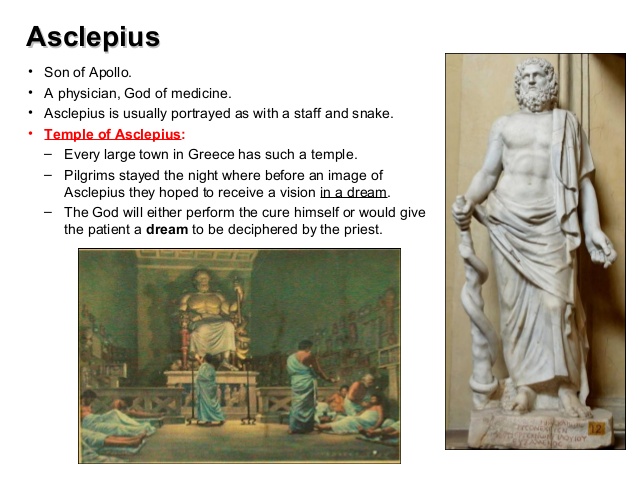 Asclepius –the Greek god of healing
The temple to Asclepius
The temple to Asclepius at Kos
The Rod of Asclepius
The Caduceus: the staff of Hermes
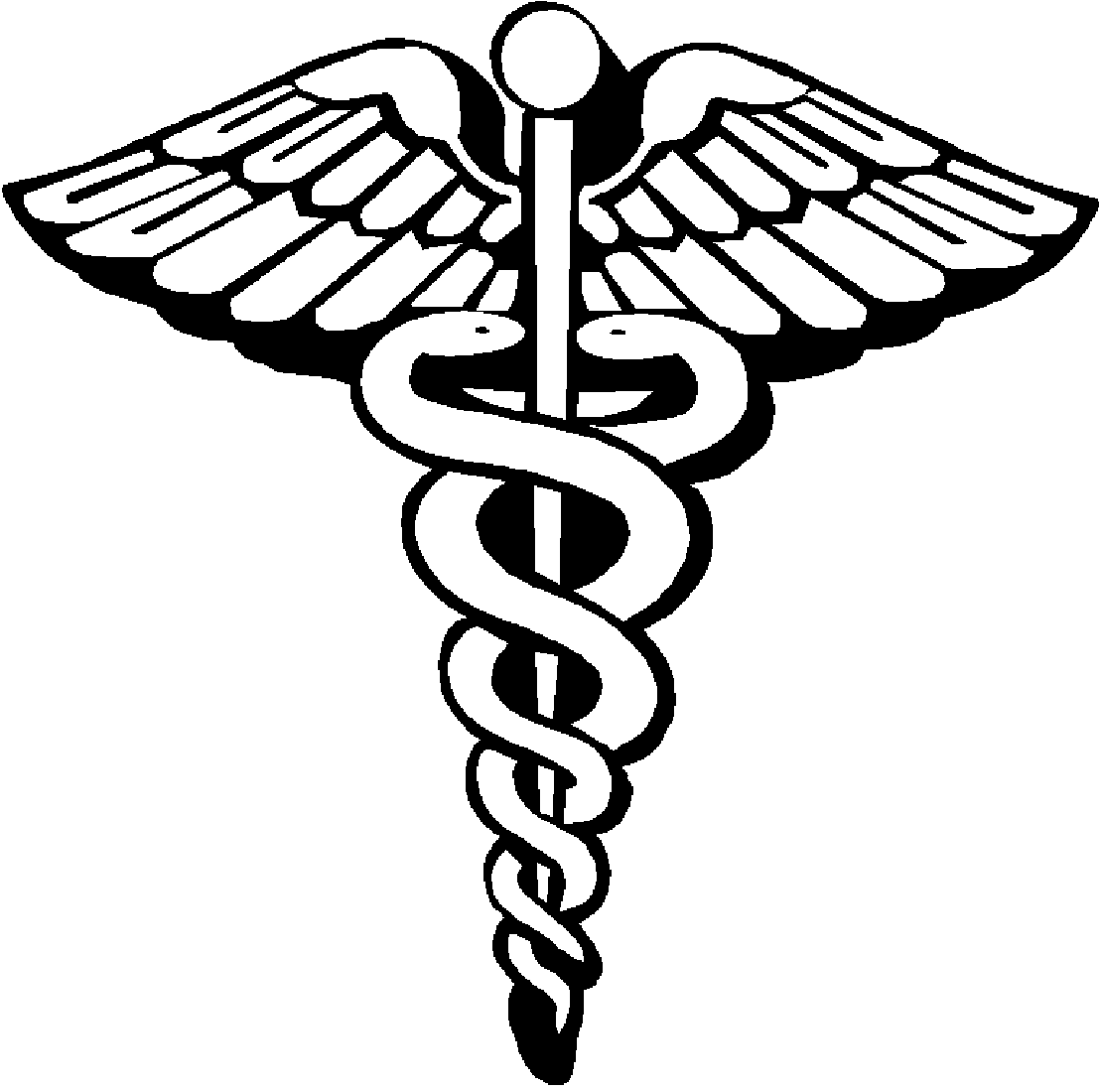 Caduceus: incorrect use as medical symbol
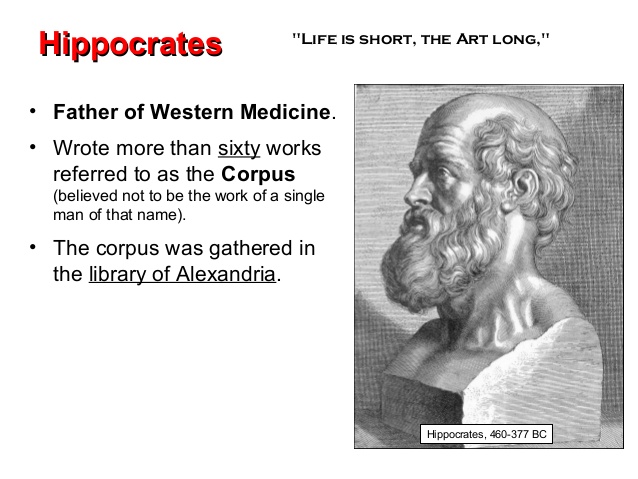 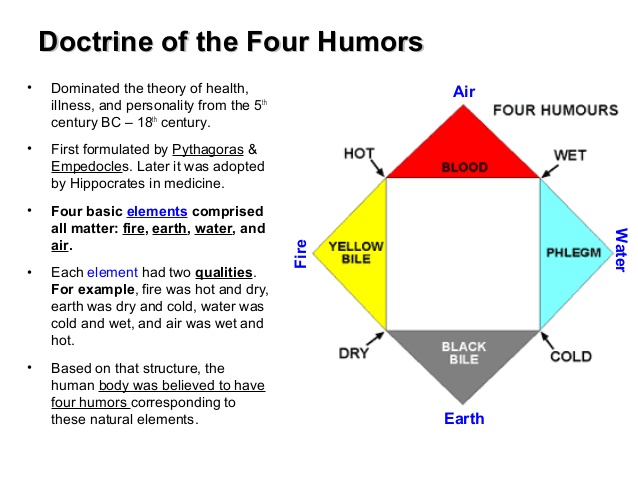 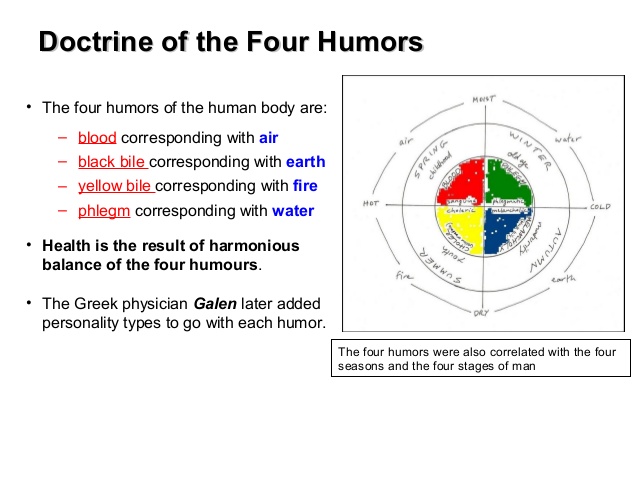 Relationship between humors and elements, moods etc.
Humor	element  Quality /mood 	organ
	Blood	Air	Hot, Wet	Sanguine	heart
	Phlegm	water 	cold,wet		phlegmatic	 brain
	Yellow bile 	Fire 	Hot,dry		Choleric		Liver
	Black bile	 Earth 	cold,dry		Melancholy 	Spleen
On Sacred Disease (epilepsy)400 BCE
“ I do not believe that the “Sacred Disease” is any more divine than any other disease but, on the contrary, has specific characteristics and a definite cause.  But, because it is completely different from other diseases, it has been regarded as divine visitation by those, being only human, view it with ignorance and astonishment.”
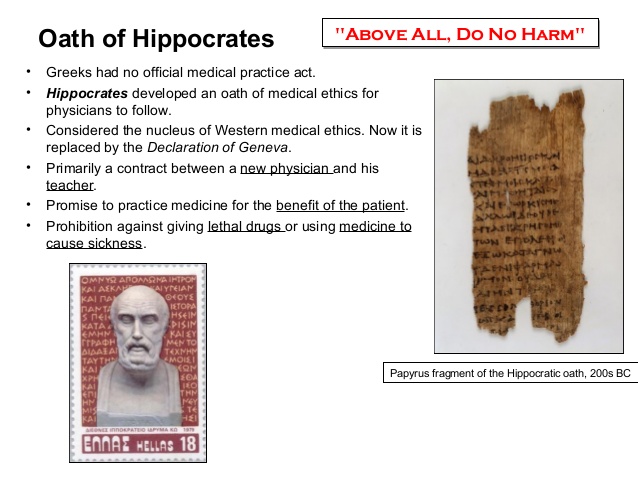 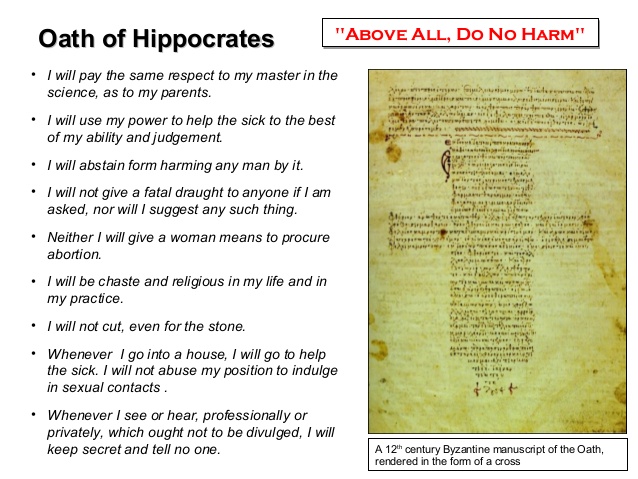 Charka
From Ramdev’s Patanjali Yoga in Haridwar
Ayurveda: Panch Bhuta
According to Ayurveda, the human body is made up of: 
	Psychic being (sattava)
	Soul  (atman)
	Body (sharira) which is made up of panch-bhutas:
Earth
Water
Fire
Air
Aakash, or empty space
Tridosha of Ayurveda
Consuming meat and wine as health-giving
"Cow meat is beneficial in curing breathing problems, Ozaena, Ague, dry cough, fatigue, diseases due to burns and marasmus."
[Charaka Samhita, Sutra Sthaanam, 27/79-80]

"Meat of a peacock, patridge, rooster, goose, swine, camel, donkey, cow and buffalo is beneficial for developing one's body."

"While consuming the above mentioned kinds of meat, one may have a dose of whichever wine is appropriate such as 'Prasanna', 'Vaarooni', 'seedhu', 'arisht', 'aasava' and 'madhu'."

[Charaka Samhita, Chikitsa Sathaanam 8, 158, 165]
Report of nose surgery in 1794, published in Gentlemen Magazine, UK
Surgical nose reconstruction